Unit 8  A green world
Grammar
WWW.PPT818.COM
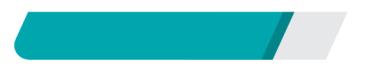 课前自主预习
living
pollution
pollute
throw…into…
have a chance to do sth
clean up
让世界变得更美好
合作
充满
cut down
will be punished
going to be held
is
one of the biggest problems
work together
make the world a better place
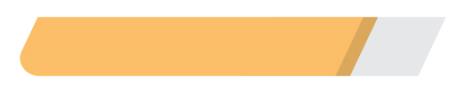 课堂互动探究
词汇点睛
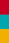 1　 pollute vt. 污染
[观察] In many places, rubbish is thrown into lakes and rivers, so many of them are polluted. 
在许多地方，垃圾被扔进了湖泊和河流中，因此它们中的许多被污染了。
Garbage pollutes our environment.  垃圾污染我们的环境。
[拓展 ] pollute的名词形式为________；形容词形式为________，意为“被污染的”。
pollution
polluted
活学活用
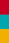 1．(1)2018·宿迁   Our earth is becoming more and more ________ (pollute) because of the rapid increase in population.
(2)2018·临沂  Every year, about 6.5 million people die because of air ________ (pollute)．
polluted
pollution
2　 living adj. 活着的，活的
[观察] If we do not act to improve the environment, more living things will be killed by pollution. 
如果我们不采取行动改善环境，更多的生物将会被污染毁灭。
Are there any living things on the Moon?
月球上有生物存在吗？
[辨析 ] alive, living与lively
2. (1)Humans, animals and plants are all _____things. Air and water keep them _____．
A．alive; living    B．alive; live 
C．living; alive    D．living; live
C
【解析】考查形容词辨析。句意：人类、动物和植物都是生物。空气和水使他们维持生命。living things意为“生物”，living是形容词，意为“活着的”，作定语；keep them alive意为“使他们维持生命”，alive是形容词，在句中作宾语补足语。故选C。
(2)The playground is _____ with all kinds of ball games.
A．alive                B．living 
C．lively               D．live
C
【解析】句意：操场上进行各种球类比赛，呈现出一派生机勃勃的景象。lively是形容词，意为“活泼的，有生机的”，在句中作表语。故选C。
句型透视
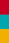 As well as people, animals are harmed by pollution. 
不仅是人类，动物也受到了污染的危害。
[探究] as well as意为“也； 还有； 而且”。
She can play tennis as well as basketball. 她会打网球，也会打篮球。
[拓展] as well as用来表示同级比较，意为“和……一样好”。as well意为“也；又”，相当于too或also，常位于句末，无需用逗号与句子分开。
You look as well as you did ten years ago. 
你的身体看起来还和十年前一样好。
Not only I like this movie, but my mother likes it as well. 
不但是我喜欢这部电影，我的妈妈也很爱看它。
2018·连云港  The Shape of Water was a big winner at the 90th Academy Awards, winning four Oscars: Best Production Design, Best Score, _____Best Director and Best Picture.
A．as soon as
B．as well as
C．as much as
D．as good as
B
语法聚焦
教材典句
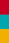 1．Otherwise, we will be punished.
否则，我们将会被处罚。
2．If we drop litter in a public place, we will be fined by the police.
如果我们在公共场所扔垃圾，我们将会被警察罚款。
语法探究
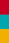 一般将来时的被动语态
一般将来时的被动语态的基本构成为“主语＋will/be going to＋be＋及物动词的过去分词”。be在will或be going to之后。一般将来时的被动语态结构(以动词help为例)列表如下：
[注意] 当主语是第一人称时，被动语态的一般将来时也可以用“shall be＋及物动词的过去分词”来表达。
1．2018·北京  A new international airport _____in the city next year.
A．completes
B．is completed
C．will complete
D．will be completed
D
2．2018·襄阳 —The Forum(论坛)on China­Africa Cooperation Meeting will take place in Beijing this year.
—Yes. I hear thousands of guests ________ to the meeting then.
A．will be invited
B．will invite
C．are invited
D．invite
A